Les pronoms toniques (disjoints)
[Speaker Notes: Considérons maintenant le groupe de pronoms toniques, on les appelle aussi les pronoms disjoints.]
Généralités
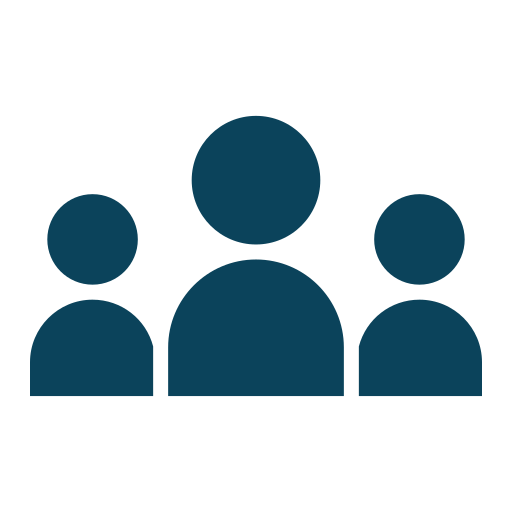 seulement personnes 
mettre l’accent sur la personne
soi = un mot indéfini : on, chacun (oneself, himself)
[Speaker Notes: Les pronoms toniques comprennent les pronoms suivants : moi, toi, lui, elle, soi, nous, vous, eux, elles.
 
J’attire votre attention au fait que les pronoms toniques remplacent seulement les noms de personnes. 
La fonction principale de ces pronoms est de mettre l’accent sur la personne dont on parle.
Le pronom « soi » correspond à un mot indéfini : on, chacun (oneself, himself)]
Emplois
avec une préposition : sans, sur, avec, etc. 
Je ne veux pas y aller sans toi.
Vous pouvez compter sur moi.

après que, dans les comparaisons
Mon ami tricote mieux que toi.
Vous bavardez plus qu’eux.

dans la restriction ne…que
Je ne respecte que toi dans ce monde.
Je n’ai qu’elle dans ma vie.

dans c’est …qui (que) – mise en relief
C’est toi qui as brisé mon cœur.
C’est moi qui ai fait tout le travail.
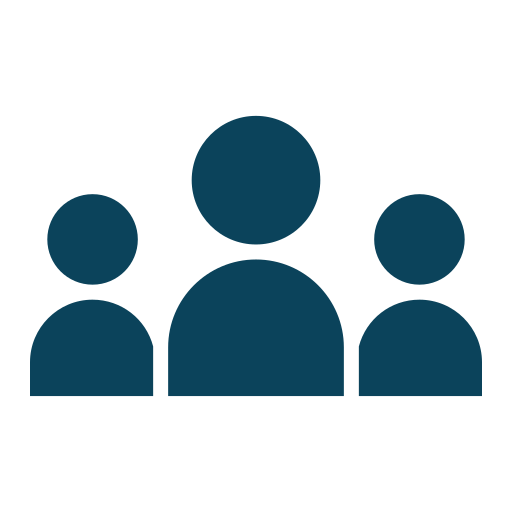 verbe  
personne du pronom
[Speaker Notes: J’aimerais vous rappeler que les pronoms toniques, d’après leur nature et comme leur nom l’indique « pronoms disjoints ou toniques », peuvent être séparés du verbe; nous pouvons les accentuer ou les employer tout seuls (sans verbe). Ainsi, tous les emplois des pronoms toniques découlent de leurs particularités. 
Le plus souvent nous allons employer les pronoms toniques avec une préposition : sans, sur, avec, pour, etc.
Par exemple, 
Je ne veux pas y aller sans toi.
Vous pouvez compter sur moi.
Nous pouvons rencontrer les pronoms toniques après « que », dans les comparaisons
Mon ami tricote mieux que toi.
Vous bavardez plus qu’eux.
Nous employons également les pronoms disjoints dans la restriction « ne…que »
Je ne respecte que toi dans ce monde.
Je n’ai qu’elle dans ma vie.
 
Les pronoms toniques s’emploient dans les expressions c’est …qui / c’est… que – les expressions qui expriment la mise en relief
C’est toi qui as brisé mon cœur.
C’est moi qui ai fait tout le travail.
Faites attention au verbe, il faut conjuguer le verbe dépendamment de la personne du pronom.]
Emplois
dans les phrases elliptiques (sans verbe)
Qui veut m’aider ? – Moi.

pour accentuer un pronom sujet ou complément
Moi, je vais au cinéma. 
Vas-tu te faire, toi ?  

après les verbes pronominaux: s’habituer à, s’intéresser à, s’adresser à, etc. + 3 verbes: penser à, faire attention à, tenir à
Vous pensez souvent à elle.
Je m’habitue à eux.
Avec les autres verbes transitifs indirects (préposition à),nous employons les pronoms compléments indirects (me, lui, leur, etc.).
[Speaker Notes: Nous pouvons aussi employer les pronoms toniques dans les phrases elliptiques, c’est-à-dire, dans les phrases sans verbe 
Qui veut m’aider ? – Moi.
J’attire votre attention au fait que les pronoms toniques sont les seuls pronoms personnels qui peuvent être employés tous seuls, sans verbe. 
Nous employons également les pronoms toniques pour accentuer un pronom personnel sujet ou complément du verbe
Moi, je vais au cinéma. 
Vas-tu te faire, toi ?  
Nous devons employer les pronoms toniques après tous les verbes pronominaux comme « s’habituer à, s’intéresser à, s’adresser à, etc. », et les trois verbes non pronominaux suivants : « penser à, faire attention à, tenir à »
Après ces verbes, il faut employer un pronom tonique, nous ne pouvons pas utiliser un pronom complément indirect bien qu’il y ait une préposition « à » après ces verbes. Faites-y attention, s’il vous plait. 
Par exemple,
Vous pensez souvent à elle. – nous employons un pronom tonique après « penser à », donc, « penser à elle ». 
Encore un exemple : Je m’habitue à eux. (c’est un verbe pronominal, alors nous utilisons un pronom tonique « à eux » à la place d’un pronom complément indirect. 
N’oubliez pas qu’avec les autres verbes transitifs indirects (donc, les verbes avec préposition « à ») nous employons les pronoms compléments indirects comme d’habitude (me, lui, leur, etc.)]
Emplois
à luià elle
à eux
à elles
me
te
se 
nous 
vous
lui
leur
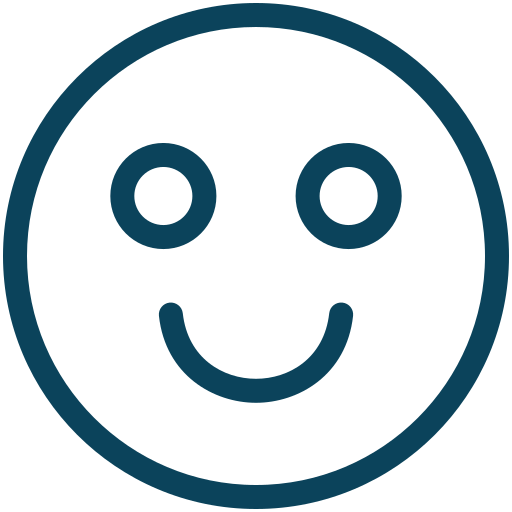 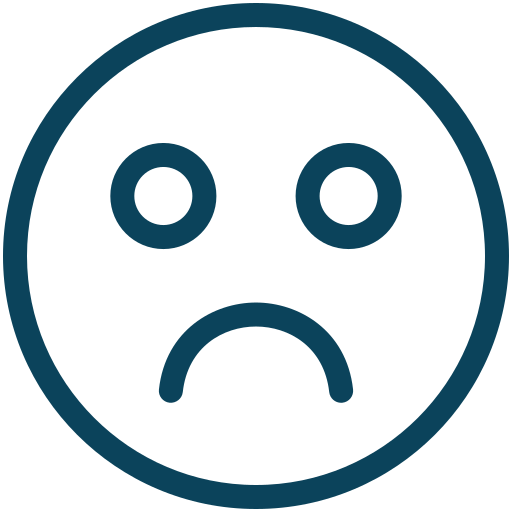 Il faut utiliser un pronom tonique au lieu de lui ou leur
Je te leur présente.
Je te présente à eux.
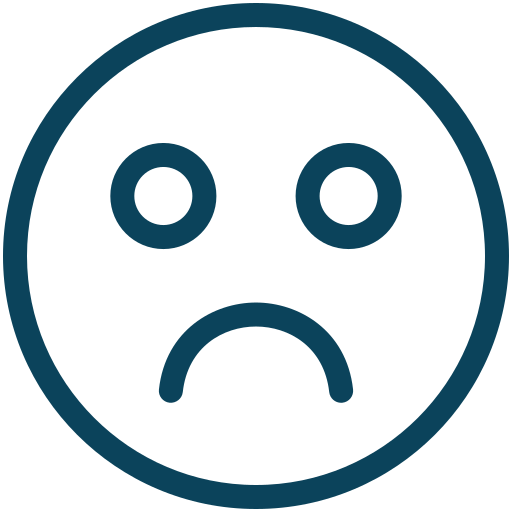 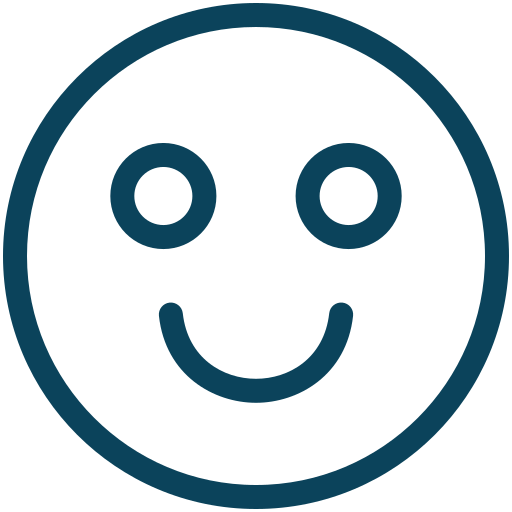 [Speaker Notes: Les pronoms compléments me, te, se, nous, vous ne peuvent pas être employés ensemble avec les pronoms « lui » et « leur ». Pour éviter de les mettre ensemble, il faut utiliser un pronom tonique, donc au lieu de « lui » ou « leur », il faut employer « à lui, à elle, à eux ou à elles. » 
 
Par exemple, 
au lieu de dire : Je te leur présente.   cette phrase n’est pas correcte en français. 
il faut dire :  Je te présente à eux.]